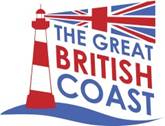 Moving Regeneration Forward Through Brexit


Helen Thompson
Inward Investment Manager
North East Lincolnshire Council
CoastNEL

21 April 2017
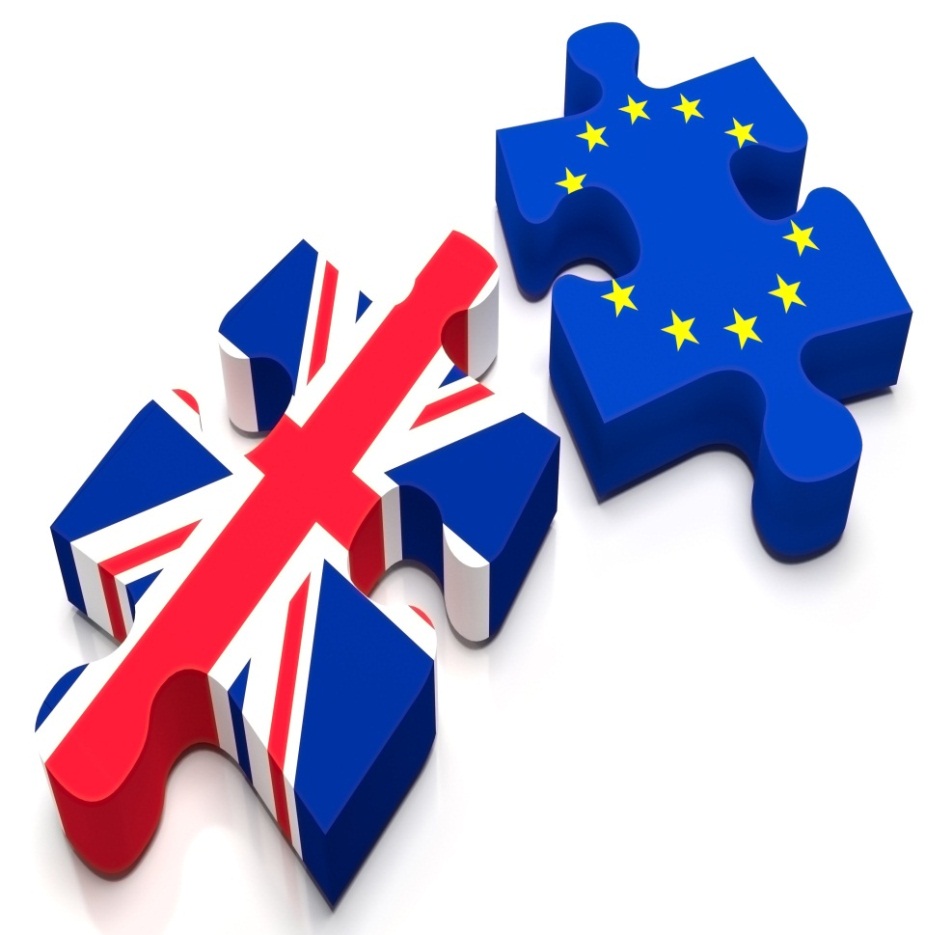 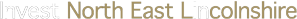 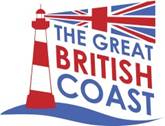 Presentation Content
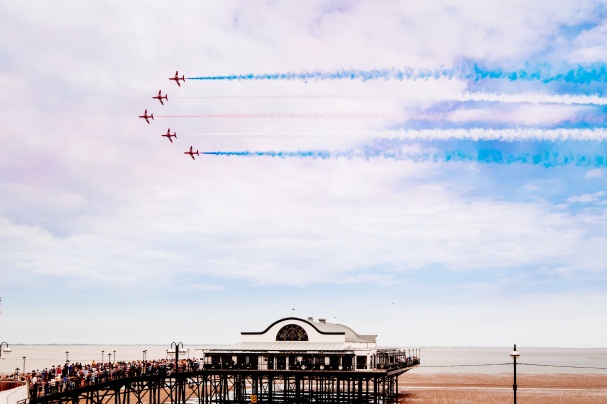 Opportunities 
The Action Plan for Tourism
A Coastal Community: North East      Lincolnshire
Moving Regeneration Forward
Discussion
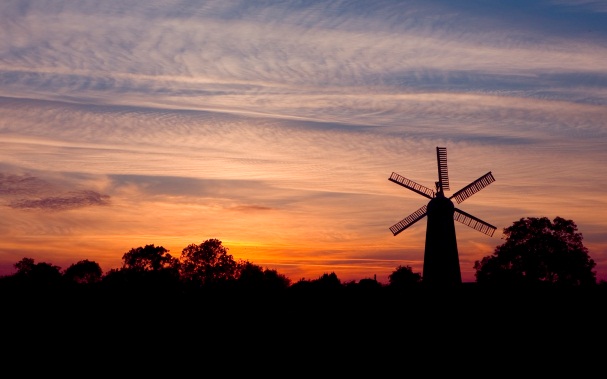 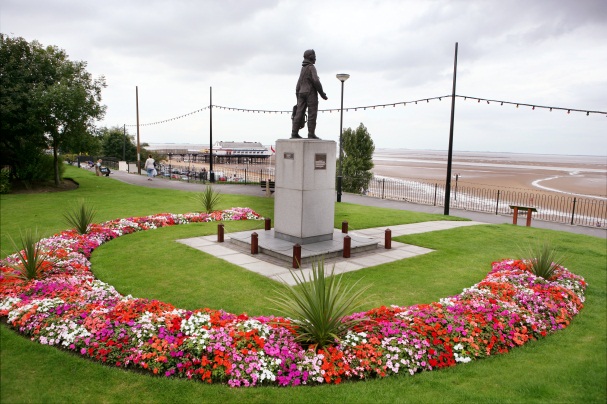 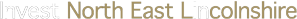 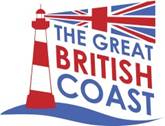 Opportunities
Tourism is key to economic growth in the UK - 1.6 million jobs;

2% increase in overseas visitors to the UK, year on year - 3.8 million in Aug 2016;

In 2016, tourism generated over 
   £62 billion in GVA revenue to the 
   UK economy.
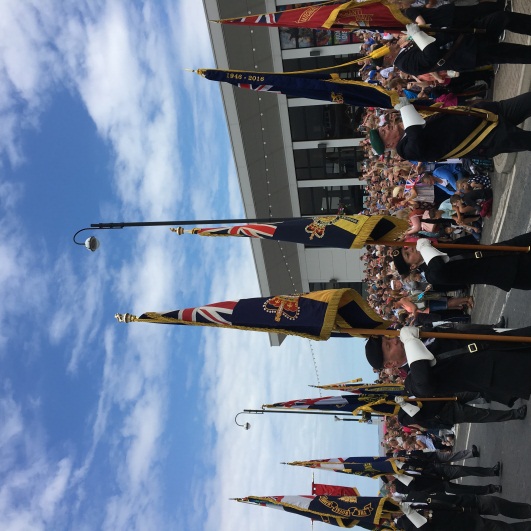 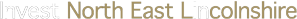 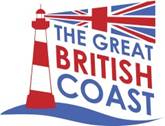 The Tourism Action Plan, 2016
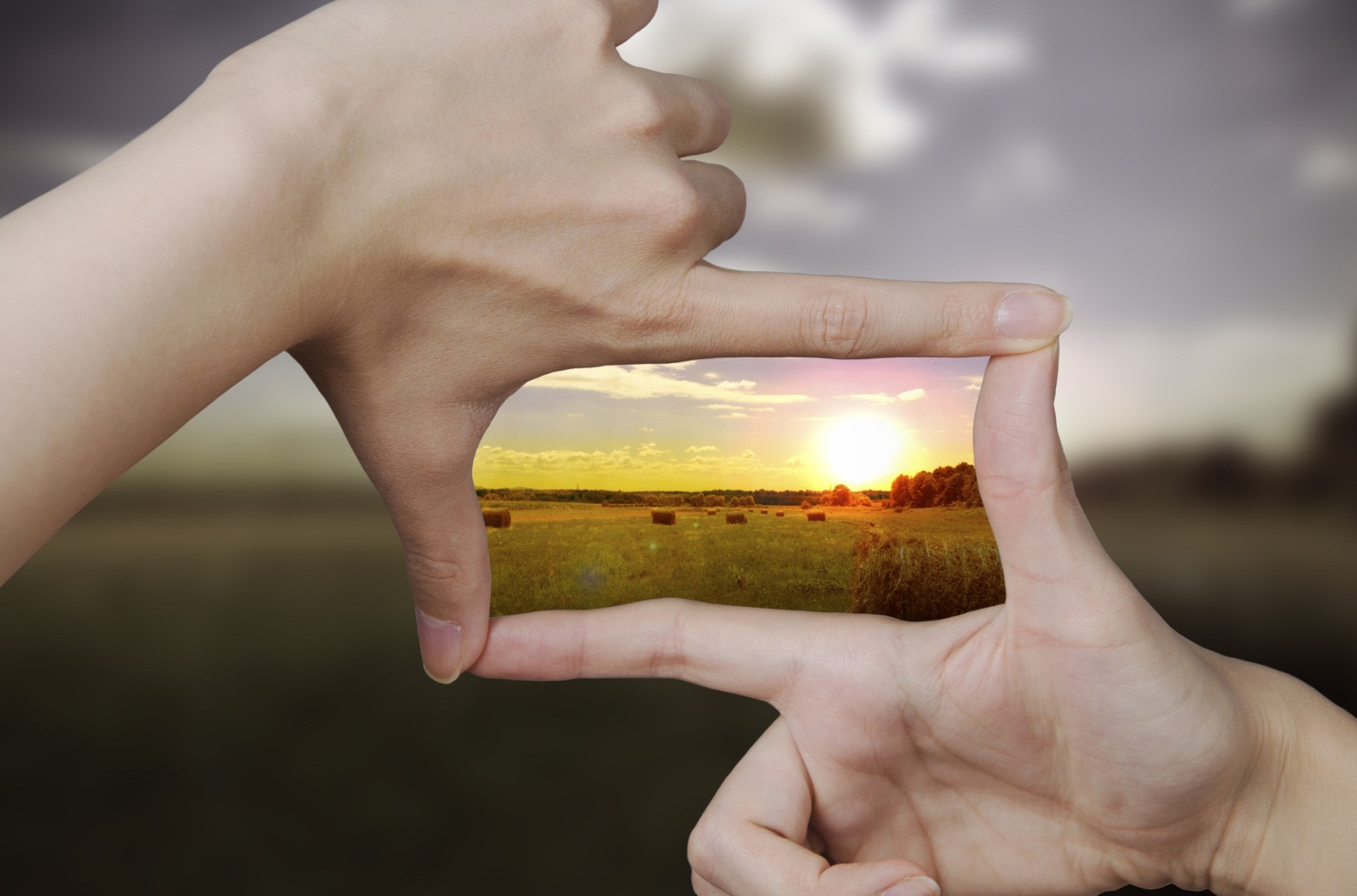 The Government’s end goal is, “a Britain that is even more attractive, accessible and welcoming to visitors.“



In August 2016 the ‘Tourism Action Plan’ was published
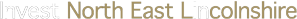 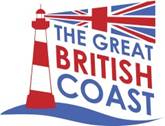 A Coastal Community: North East Lincolnshire
Public Sector				Private Sector
Nothing appears different	 	Underlying uncertainty

Increase in investment enquiries 	SMEs make local decisions

£11m for regeneration projects 	So what?				
A ‘step change’ is needed through a wider regeneration plan
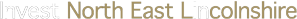 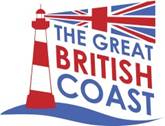 Moving Regeneration Forward...
Communication & Clarity:
Dialogue with public, private and 3rd sector partners  

Cohesion and Collaboration:
Public/private sector partnership approach 

Care and Consideration:
Focus on small businesses

Creating Confidence to Change:
The right environment for growth
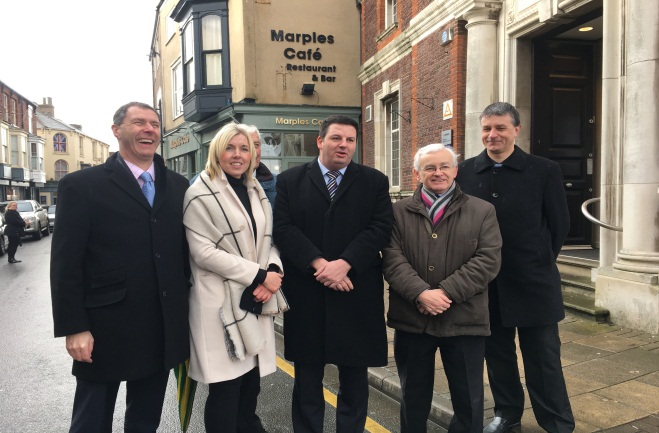 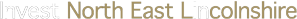 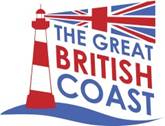 Moving Regeneration Forward...
COMMUNICATION / CLARITY

BETTER LEVEL OF ENGAGEMENT & TRUST

UNDERSTANDING – RISK / BENEFITS

POSITIVITY

CONFIDENCE

INVESTMENT

WIDER REGENERATION & ‘A SENSE OF PLACE’
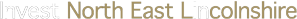 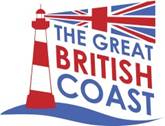 Discussion
What can Coastal Community Teams do to help ensure sustainable growth and regeneration?
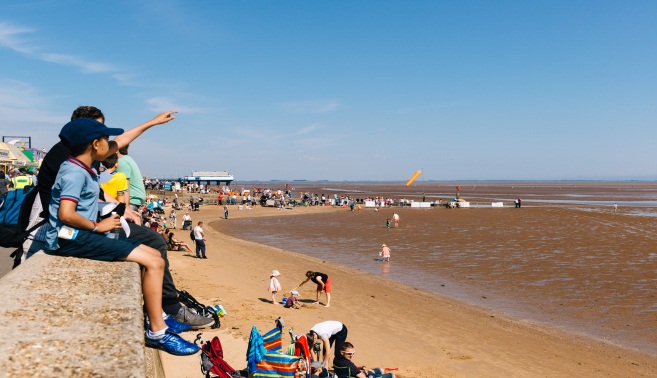 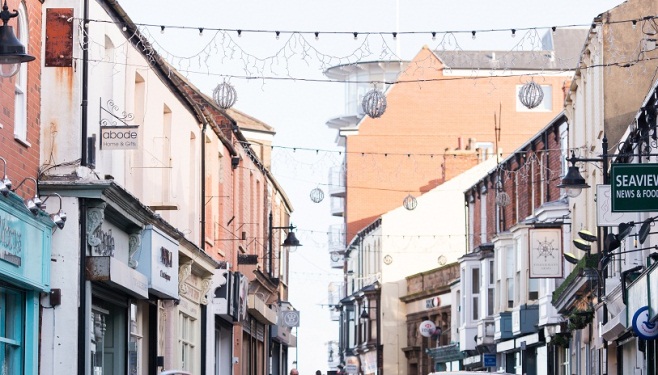 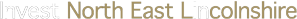